Внеурочные формы деятельности, как средство формирования читательской грамотности.Педагог-психологМАОУ СОШ № 43 г.Тюмени
ЦЕЛЬ: Повышение читательской компетентности обучающихся: совершенствование техники чтения, элементарных приемов анализа художественных текстов, знаний основных элементов книги, культуры чтения.
Формирование внутренней мотивации чтения (Читаю для себя, читаю потому что интересно).
Рост читательской активности обучающихся: активное участие школьников в литературных праздниках разного уровня (Читательское портфолио).
Расширение читательского кругозора школьников.
Увеличение читательской самостоятельности обучающихся: вовлеченность детей в организацию культурного досуга детей
Повышения читательской самооценки и удовлетворенности результатами внеурочной деятельности
Развитие литературно-творческих способностей, умения создавать свой текст на основе художественного произведения, на основе личного опыта.
Читаем цифровые стихи!
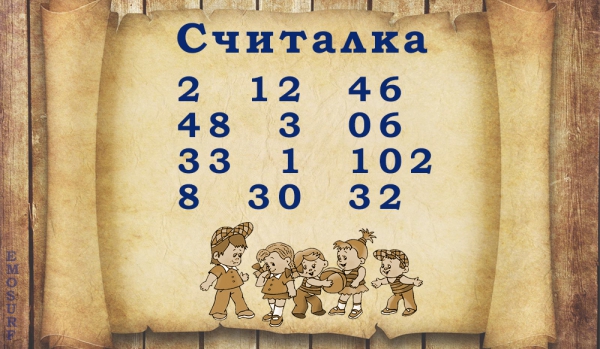 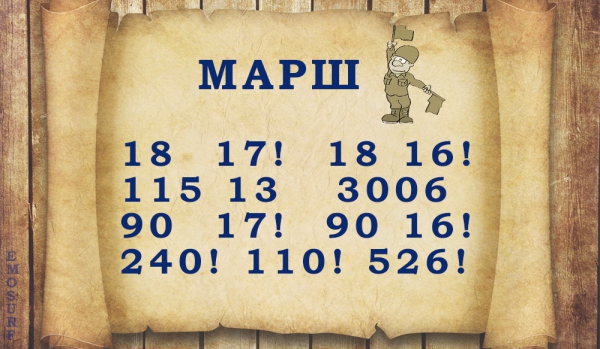 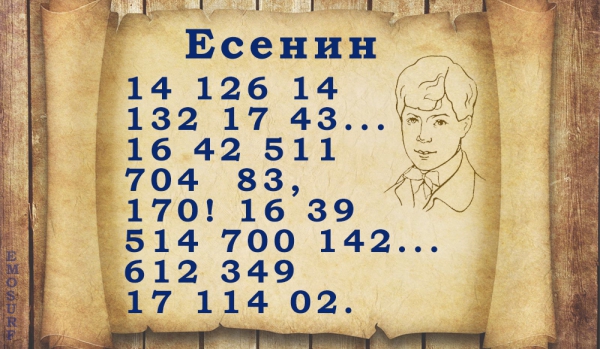 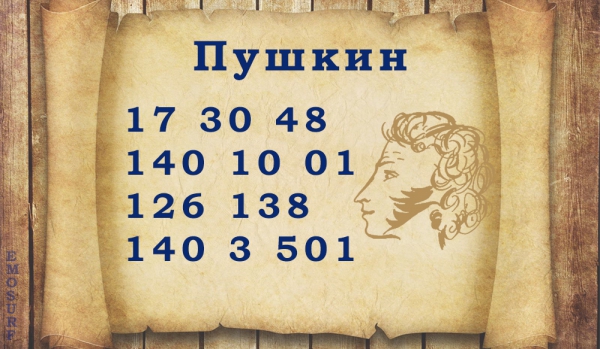 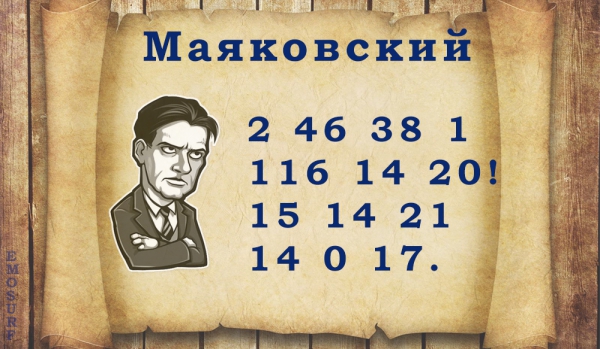 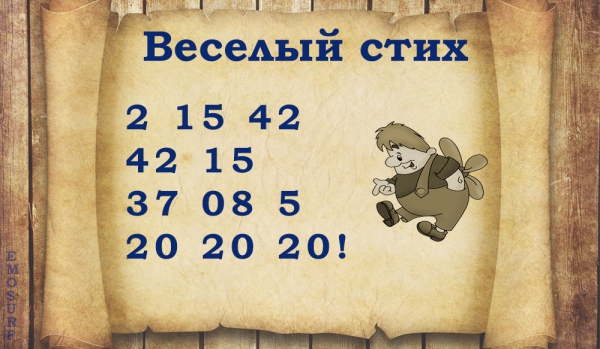 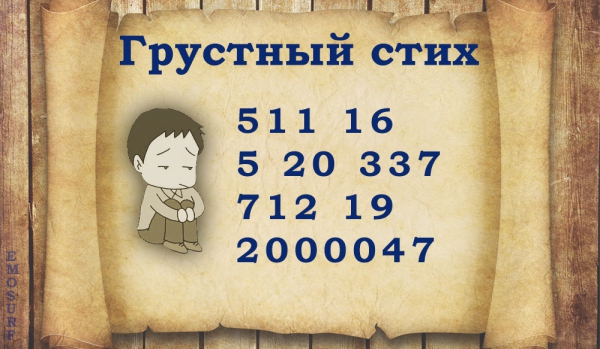 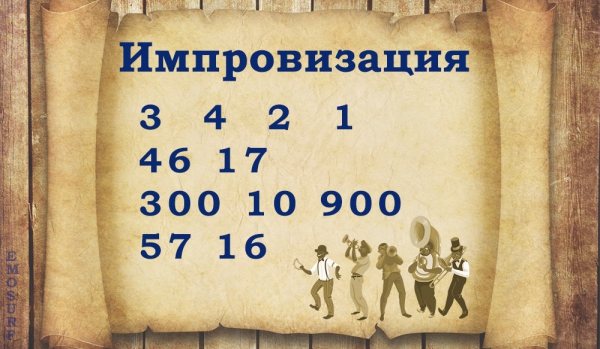 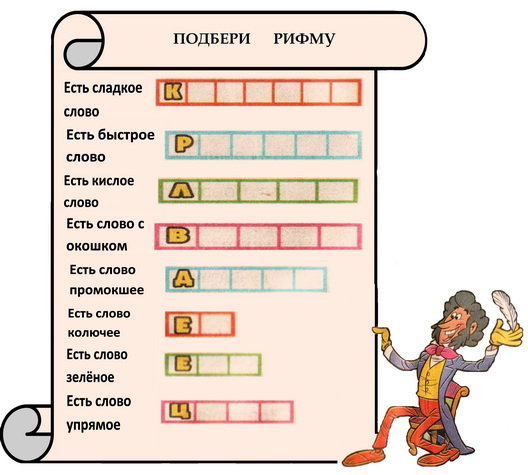 Читаем скороговорки, развиваем дикцию
Жили были три китайца: Як, Як — цедрак, Як — цедрак — цедрак — цедрони.Жили были три китайки: Цыпа, Цыпа — дрыпа, Цыпа — дрипа — дрыпа — дрымпампони.Все они переженились: Як на Цыпе, Як — цедрак на Цыпе- дрыпе,Як — цедрак — цедрак — цедрони на Цыпе — дрыпе — дрымпампони.И у них родились дети: У Яка с Цыпой: Шах, у Як — цедрака с Цыпой — дрипой: Шай — шарах, у Як — цедрак — цедрак — цедрони с Цыпой — дрыпой — дрымпампони: Шах — Шарах — Шарах — Широни.
Скороговорун скороговорил скоровыговаривал,Что всех скороговорок не перескороговоришь не перескоровыговариваешь,Но заскороговошившись, выскороговорил,что все скороговорки перескороговоришь, да не перескоровыговариваешь.И прыгают скороговорки, как караси на сковородке.
Мерчендайзеры соврали — сорван сэмплинг самоваров!
Разнервничавшегося конституционалиста нашли акклиматизировавшимся в Константинополе.
На мели мы налима лениво ловили,Меняли налима вы мне на линя.О любви не меня ли вы мило молили,И в туманы лимана манили меня
Ужа ужалила ужица.Ужу с ужицей не ужиться.Уж от ужаса стал уже -ужа ужица съест на ужини скажет: (начинай сначала).
Сшит колпак, да не по-колпаковски,вылит колокол, да не по-колоколовски.Надо колпак переколпаковать, перевыколпаковать.Надо колокол переколоколовать, перевыколоколовать.
Забыл Панкрат Кондратьев под кроватью домкрат, а Панкрату Кондратьеву без домкрата не поднять на тракте трактор.
Коваль ковал коня,Конь – копытом коваля,Коваль – кнутом коня.
Бомбардир бонбоньерками бомбардировал барышень Бранденбурга. Фараонов фаворит на сапфир сменял нефрит.
Женя с Жанной подружилась.Дружба с Жанной не сложилась.Чтобы жить с друзьями дружно,Обижать друзей не нужно.
На шишкосушильную фабрику требуется шишкосушильшик для работы на шишкосушильном аппарате. Шишкосушильшик должен иметь опыт шишкосушения на шишкосушильном аппарате с использованием шишкосушильной технологии качественного шишкосушения. Он также должен отличать аппарат шишкосушения от нешишкосушения, ремонтировать шишкосушильный аппарат, отличать шишки пригодные для шишкосушения, от негодных для шишкосушения, отличать шишки недошишкосушенные от перешишкосушенных, за каждую недошишкосушенную или перешишкосушенную шишку шишкосушильшик получит шишкосушилкой по голове.
Технология шишкосушения:После шишкосбора все шишкособранные шишки, пригодные для шишкосушения отправляются на шишкосушильную фабрику на шишковозе. Шишковоз при помощи шишкосвального аппарата сваливает шишки в шишкосортировочный отдел. Шишкосортировшики с использованием шишкосортировочной машины шишкосортируют шишки, пригодные для шишкосушения, от непригодных для шишкосушения. Шишки пригодные для шишкосушения поступают в шишкошлифовальный отдел. В шишкошлифовальном отделе шишкошлифовщики на щищкошлифовальных аппаратах шишкошлифуют шишки от нешишкосушительных шишкоотростков. Шишки, прошедшие шишкошлифование, попадают в шишкодробительный отдел. Шишкодробильщики на шишкодробилках дробят шишки до шишкодробильного состояния, выбрасывая не шишкодробные шишки на шишкосвалку, где шишкосвальщики сжигают нешишкодробные шишки в шишкопечи. Шишкодробные шишки высушиваются в шишкосушилках.
Милая МилаМылилась мылом,Намылилась, смыла –Так мылилась Мила.
Встретил в чаще еж ежа,- Как погода, еж?- Свежа.И пошли домой, дрожа,Сгорьбясь, съежась, два ежа.
Лежит ежик у елки, у ежа иголки,А внизу, похожие на маленьких ежат,Шишки прошлогодние на траве лежат.
Купили Валерику и ВаренькеВарежки и валенки.
Георгий Георгиевич говорит Григорию Григорьевичу О Григории Георгиевиче, а Григорий Григорьевич говорит Георгию Георгиевичуo Георгии Григорьевиче.
Дятел лечит древний дуб,Добрый дятел дубу люб.
Командир говорил про полковника и про полковницуПро подполковника и подполковницуПро поручика и про поручицуПро подпоручика и подпоручицуПро прапорщика и про прапорщицуПро подпрапорщика, а про подпрапорщицу промолчал.
Вместо рубахи не носите брюк вы,Вместо арбуза не просите брюквы,Цифру всегда отличите от буквы,И различите ли ясень и бук вы?
ОСОБЕННОСТИ СМЫСЛОВОГО ЧТЕНИЯ!
Истории с моралью
Однажды мышь заметила, что хозяин фермы поставил мышеловку. Она рассказала об этом курице, овце и корове. Но все они отвечали: "Мышеловка - это твои проблемы, к нам она никакого отношения не имеет!"Чуть позже в мышеловку попалась змея - и укусила жену фермера. Пытаясь ее излечить, жене приготовили суп из курицы. Потом зарезали овцу, чтобы накормить всех, кто приехал навестить больную. И, наконец, закололи корову, чтобы достойно накормить гостей на похоронах.И все это время, мышь наблюдала за происходящим через дырочку в стене и думала о вещах, которые ни к кому никакого отношения не имеют!Мораль: Если Вас что-то не касается напрямую, не думайте, что это что-то не ударит Вас по голове
Орел сидел на дереве, отдыхал и ничего не делал.Маленький кролик увидел орла и спросил:- "А можно мне тоже сидеть, как Вы, и ничего не делать?"- "Конечно, почему нет", - ответил тот.Кролик сел под деревом и стал отдыхать. Вдруг появилась лиса, схватила кролика и съела его.Мораль истории: чтобы сидеть и ничего не делать, Вы должны сидеть очень, очень высоко.
На ферме заболел конь.Ветеринар:- Если утром он не встанет, я его усыплю.Утром конь не встал. Рядом лежал баран:- Ну давай вставай или ты умрёшь!Конь встал.Фермер:- Это чудо! Это надо отпраздновать! По такому случаю мы зарежем барана!Мораль: Никогда не лезьте не в своё дело (но не забывайте об истории с мышеловкой).
Три человека ворочали камни. Одного из них спросили: – Что ты делаешь?Он вытер пот со лба и ответил: – Горбачусь.Подошли ко второму и спросили: – А ты что делаешь?Он закатал рукава и деловито сказал: – Деньги зарабатываю.Спросили у третьего: – А что делаешь ты?Он посмотрел вверх и сказал: – Храм строю.Мораль истории: жизнь наполнена смыслом только у того, кто преследует великую цель.
Таксист подвозит известного в городе миллионера. Тот расплачивается ровно по счетчику.Таксист:- Я вчера вашего сына подвозил, так он мне 100 долларов на чай оставил.- Ну так что вы хотите: у него папа - миллионер, а я - сирота.Мораль: только тот, кто сам заработал свои деньги, по настоящему знает им цену.